МАТЕМАТИКА7. разред
НАСТАВНИК:
Маја Чавић
Подударност троугловаЗа два троугла кажемо да су подударна уколико су им сви елементи једнаки, прецизније, одговарајуће странице и одговарајући углови.
Трећи став о подударности (ссс):Два троугла су подударна ако су им једнаке све три странице.
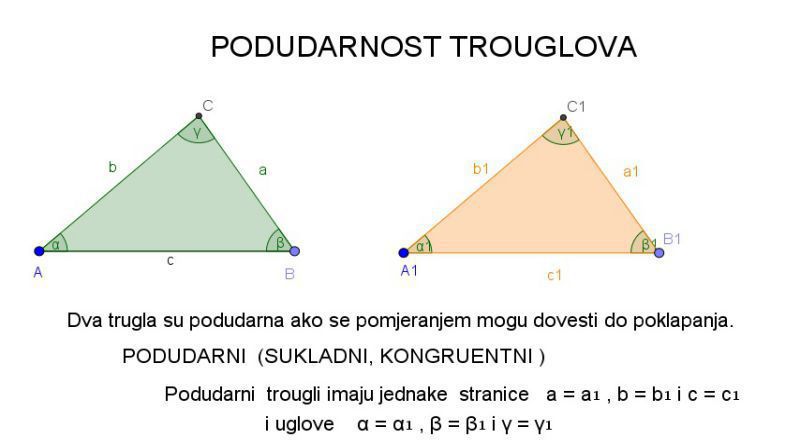 Примјер 1:Доказати да тежишна дуж дијели једнакокраки троугао на два подударна троугла.
(тежишна дуж спаја средиште странице и наспрамно тјеме)
(краци једнакокраког троугла)
На основу датих једнакости, позивајући се на став ССС, доказујемо да су посматрани троуглови подударни.
Четврти став о подударности (ссу):Два троугла су подударна ако су им једнаке двије странице и угао наспрам веће.
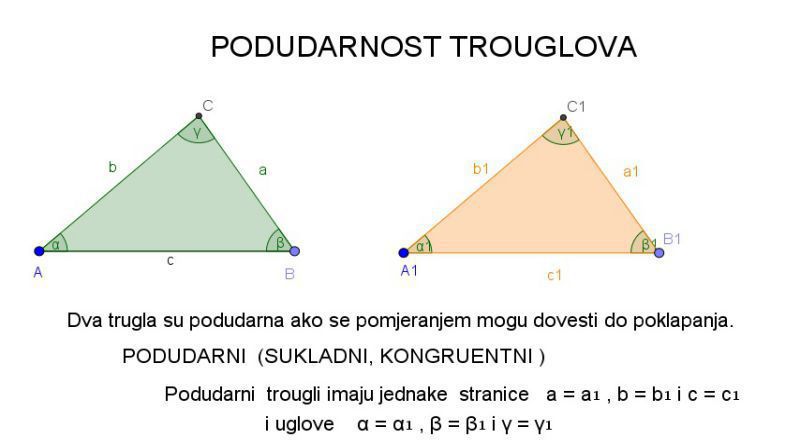 су исте врсте
Примјер 2:Два правоугла троугла су подударна ако имају једнаке хипотенузе и по једну катету.
AC=XZ           (једнаке хипотенузе)
AB=XY            (једнаке катете)
˂B = ˂Y =90  ͦ    (једнак прави угао)
На основу датих једнакости, позивајући се на став ССУ, доказујемо да су посматрани троуглови подударни.
Задаћа: збирка, страна 119, задаци 1,2,3.
ХВАЛА НА ПАЖЊИ ḷḷḷ